Chartered Insurance Institute
Trust in the Insurance sector
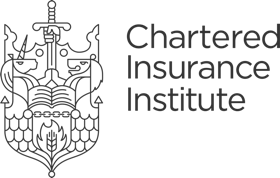 Consumer & SME survey analysis
July 2023 
Waves 11 & 12 (December 2022 & May 2023)
Contents
Background & methodology		Slide 3
Key findings				Slides 5 – 11
Consumer survey			Slides 12 -21
SME survey				Slides 22 – 31
Appendix data				Slides 32 - 82
Background and methodology
Importance, performance and opportunity scores
As part of the Institute of Customer Service/CII Trust in Insurance tracker, 1,000 consumers and 1,498 SME employees, who are involved in the insurance buying decisions, were surveyed

For this report we have analysed the combined data sets from data collected in December 2022 and May 2023

Consumer participants who hold at least a Motor, Travel         or Buildings / Contents policy

SME participants who hold at least a Motor, Employers’ liability, Buildings / Contents or a Business Interruption policy
The research asked customers to rate  “importance”  and their current insurers’  “performance” on 49 statements across 9 themes. These responses have been used to create “opportunity” scores
Importance / Performance scores can take values from -10 to +10, while opportunity scores from -30 to +30. 
The higher the opportunity score, the greater the opportunity to deliver improved service and increase levels of trust.
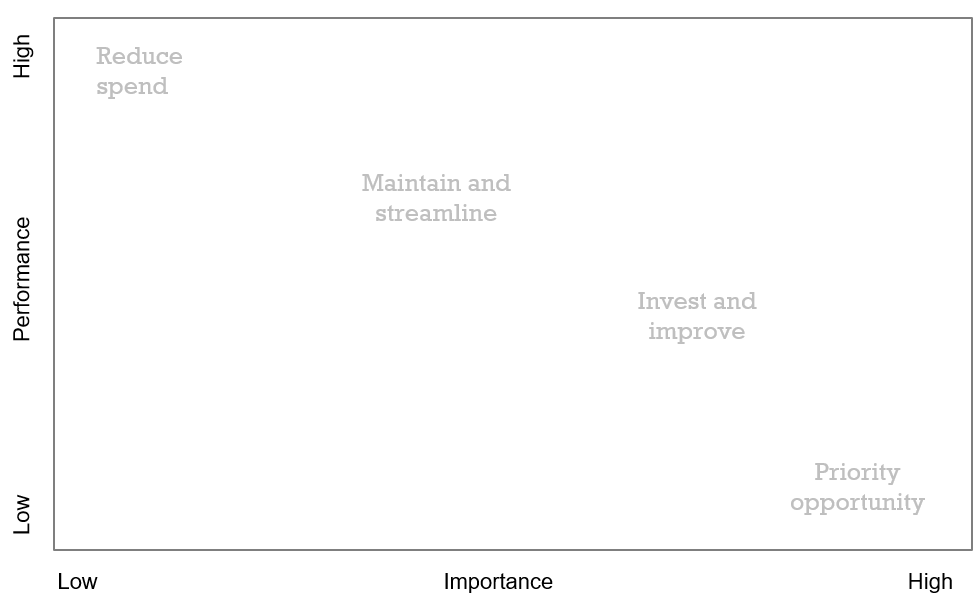 The 9 key themes of the study
4
Key findings – Consumers
The Loyalty theme continues to be biggest opportunity to increase levels of trust in the Insurance sector with the Consumer population as a whole because of the current low performance rating

The claim-related themes have grown significantly in importance for Consumers since July 2021: they now have the highest stated importance of the nine themes.  Providers’ performance has also improved in the view of Consumers who have made a claim. At the current level of importance, any significant fall in performance would result in the claims themes becoming urgent areas for focus

Currently, overall opportunity scores are closely grouped . To improve trust, focus should be on improving the Loyalty, Confidence, Protection and Price related topics whilst maintaining current levels of performance for the three Claims and the Ease related themes

The 5 top overall actions the industry can take in order to improve trust with all Consumers are:

Rewarding a customer with a discount for staying  
Not having dual pricing for new / existing customers 
Taking loyalty into account when calculating renewal quotes following a claim
Matching a cheaper price from a competitor's quote
Assessing the risk individually, rather than using generic assumptions


Overall Consumer satisfaction with their current policy is 84%, similar to the previous wave ( December 2022), down just 1 percentage point
Key findings – Consumers
Performance scores (-10 to +10)
Importance scores  (-10 to +10)
Opportunity scores (-30 to +30)
Performance levels have improved slightly across all 9 themes, however aside from Control (claims) the level of importance attributed to each theme has also slightly increased

All 9 themes have a similar Opportunity score to the previous wave

The highest opportunity scores are: Loyalty, Speed and Respect in relation to claims
Consumer Wave on wave comparison – Opportunity scores: 
Only Consumers who have made a claim in the previous 12 months are asked to provide an importance score and a score for the performance of their own insurance provider, against each of the three claims related themes
The upward trend from July 2021 in the opportunity scores for the Respect and Speed claims related themes has continued
The Respect (claims), Price and Relationship themes have recorded their highest opportunity scores since the research began
It is the Loyalty theme though that continues to be biggest opportunity to increase levels of trust in the Insurance sector with the Consumer population as a whole
Base: All Consumers that hold at least one (motor, travel, buildings and/or contents) insurance policy/ who have claimed on at least one insurance policy in the last 12 months: Wave 11&12 (2023): Consumer n=1,000 / 158
Key findings – SME market
All themes have very similar importance and performance scores compared with wave 10&11: none have increased or decreased by more than 0.3 points (on a scale range of -10 to +10), this has led to similar opportunity scores to the previous wave

Loyalty and Confidence are the top themes for SMEs consistently across the waves

Speed (claims), has been steadily increasing every wave as an opportunity to improve trust since December 2020 and is the third highest opportunity in this wave

The longer-term trend shows that the overall need to improve trust with SMEs has been increasing since April 2021, when opportunity scores were at their lowest point on average

The 5 individual actions which would improve trust with all SMEs are:

Providing SMEs with a discount for staying with the same company
Handling their complaints professionally and fairly
Not having dual pricing for new / existing customers 
Explaining the policy clearly
Taking their loyalty into account when calculating renewal quotes after a claim


Overall satisfaction of SMEs with their current policy is 81%, a decrease of 2 percentage points compared to wave 10&11 when it was at its highest ever level
Key findings – SME market
Importance scores (-10 to +10)
Performance scores (-10 to +10)
Opportunity scores (-30 to +30)
Loyalty, Confidence, Speed (claims) and Protection are the highest opportunity scores for SMEs overall.  

Loyalty and Confidence have been the two highest opportunity scores for SMEs since the research began in 2019

The levels of importance and current performance for all 9 themes are similar to wave 10&11, none of them have increased or decreased by more than 0.30 points
SMEs Wave on wave comparison – Opportunity scores: 
Loyalty and Confidence are the top themes for improving trust with SMEs consistently across the waves
Speed (claims), has been steadily increasing every wave as an opportunity to improve trust since December 2020 and is the third highest opportunity in this wave
The longer-term trend shows that the overall need to improve trust with SMEs has been increasing since April 2021, when opportunity scores were at their lowest point on average
Base: All SMEs that hold at least one (motor, employers’ liability, buildings and/or contents or business interruption) insurance policy / who have claimed on at least one insurance policy in the last 12 months: 
Wave 11&12: 1,498 / 323
Consumer and SME, wave on wave comparison – Overall satisfaction with the policy held: 
Overall satisfaction with their policy has fallen by just 1 percentage point for Consumers and 2 percentage points for SMEs compared to Wave 10&11 (December ‘22).
82%
82%
82%
82%
84%
84%
84%
79%
84%
84%
82%
83%
82%
85%
86%
85%
Base: All Consumers / SMEs that hold at least one (motor, travel, buildings and/or contents, employers liability, business interruption) insurance policy. Wave 11&12 (2023): Consumer n=1,000, SMEs n=1,498
In comparison to 2018, Loyalty remains the number one consumer opportunity for the insurance industry, followed by Confidence and Ease themes.
Consumer survey
Dec 2022 & May 2023, wave 11&12 data
Overall Consumer themes - wave 11&12 (Dec 2022 & May 2023)
Loyalty is still the number one opportunity to improve trust levels especially because of a low performance rating
The three Claims (Respect, Speed and Control) themes have the highest stated importance of the nine key themes, the current performance rating of the claims themes is also higher than other themes
Aside from the Relationship theme, overall opportunity scores are closely grouped. To improve trust, the focus should be on improving the Loyalty, Confidence, Protection and Price related topics whilst maintaining current levels of performance for the Claims and Ease themes
High
Reduce spend
Although the performance rating for Relationship is the lowest out of all themes; the low level of importance attributed to it by Consumers in comparison to the other themes, means that it does not warrant being a key area of focus for insurance organisations

Less than 3 points (out of a -30 to +30 range) separate all themes (excluding Relationship) in terms of opportunity scores

The importance and performance scores of all nine themes are similar to the previous wave, none have increased or decreased by more than 0.5 points (out of a -10 to +10 range)

Due to small increases (up by 0.27 – 0.32 points) in the stated importance compared to the previous wave, the opportunity scores for Respect (claims), Price and Relationship themes are at their highest levels since the research began
Maintain and streamline
Performance
Invest and improve
Priority opportunity
Low
High
Importance
Low
*The size of each theme bubble denotes the relative opportunity score in each case. 
The bigger the bubble the greater the opportunity to deliver improved service and increase trust.
Base: Dec 2022 & May 2023 data. All consumers who hold at least one (motor, travel, buildings and/or contents) insurance policy/ who have claimed on at least one insurance policy in the last 12 months n=1,000/158
Themes to watch
The claim related themes have grown significantly in importance for Consumers since July 2021.  Providers’ performance has also improved in the view of Consumers who have made a claim
At the current level of importance, any significant fall in performance could result in the claims themes becoming priority opportunities.
High
Reduce spend
Maintain and streamline
July 2021	                  	   May 2023
Performance
Invest and improve
Priority opportunity
Low
Low
Importance
High
Top 10 opportunities for Consumers - wave 11&12
Rewarding a customer for staying with a discount and not having dual pricing for new / existing customers are the highest single opportunities to improve trust with Consumers
Further areas that would improve trust:

Taking loyalty into account when calculating renewal quotes following a claim
Matching a cheaper price from a competitor's quote
Assessing the risk individually, rather than using generic assumptions
Handling complaints professionally and fairly
Offering customers immediate assistance and advice in the event of a claim
Providing additional benefits for renewing
Settling claims quickly
Giving customer a choice in how the insurance company settles the claim
Base: Dec 2022 & May 2023 data. All consumers who hold at least one (motor, travel, buildings and/or contents) insurance policy/ who have claimed on at least one insurance policy in the last 12 months n=1,000/158.
The Top 5 factors that would improve trust with Consumers - wave 11&12
Consumers receiving a discount for staying with the same company is the highest opportunity to improve trust.  Its opportunity score is similar to  wave 10&11, up very slightly, by 0.28 points
High
Reduce spend
Maintain and streamline
An insurance provider matching a cheaper price has increased as an opportunity score, by 0.86 points compared to the last wave and a provider taking loyalty into account after a claim is up by 0.65 points


This is the first time since the Trust Index began that a Price related statement has featured as one of the Top 5 factors to improve trust with Consumers
Invest and improve
Performance
Priority opportunity
Low
High
Importance
Low
*The size of each theme bubble denotes the relative opportunity score in each case. 
The bigger the bubble the greater the opportunity to deliver improved service and opportunity to improve trust levels.
Base: Dec 2022 & May 2023 data. All consumers who hold at least one (motor, travel, buildings and/or contents) insurance policy / who have claimed on at least one insurance policy in the last 12 months n= 1,000/158
Consumers Opportunity themes by gender - wave 11&12
Loyalty remains the highest opportunity with both women and men to improve trust.  The Loyalty opportunity score has slightly increased for females and males compared to wave 10&11, by 0.31 and 0.16 points respectively
Respect (claims) has increased the most as an opportunity for females, up by 0.93 points since the previous wave and 2.67 points higher than the corresponding opportunity score for males

The opportunity scores for Price and Loyalty are also higher for women than they are for men, by 1.33 and 1.21 points respectively

Improving the service experience in relation to Protection and the Speed of claims has increased as an opportunity amongst males, by 0.93 and 0.66 points, respectively.  

On average, the opportunity to improve trust remains greatest with women than it is for men
Base: Dec 2022 & May 2023 data. All consumers who hold at least one (motor, travel, buildings and/or contents) insurance policy: Female n=512,  Male n=488.
Consumers Opportunity themes by ethnicity - wave 11&12
The biggest difference in opportunity scores between White/White British policy holders and Ethnic minorities is the Loyalty theme:           it is 10.12 for White/White British, 3.47 points higher than the corresponding score for Ethnic minorities
The Loyalty opportunity score has increased by 0.55 points for Ethnic minority groups and 0.22 points for White/White British

All theme opportunity scores have increased by at least 0.22 points amongst White/White British except for Control (claims) which is 0.70 points compared to the previous wave

The biggest changes in opportunity scores for Ethnic minority groups are Speed (claims) and Control (claims) which have fallen by 0.99 points and 0.91 points, but remain as the top 2 opportunity scores although the sample of this population who have claimed is low, so the scores are more volatile
Base: Dec 2022 & May 2023 data. All consumers who hold at least one (motor, travel, buildings and/or contents) insurance policy/ who have claimed on at least one insurance policy in the last 12 months: White/ White British n=885/120, Ethnic minorities: n=112/37*  low sample shown for completeness.
Consumers Opportunity themes by age - wave 11&12
Consumers aged 35-54 are the priority age group for improving trust in the sector although younger consumers, aged 18-34, have on average, had the biggest increases in opportunity scores for two concurrent waves
The Loyalty theme is the biggest opportunity to improve trust, across all age groups.  Performance of insurance providers has improved for Loyalty in the view of consumers aged 18-34 & 35-54 but fallen slightly for the 55s or older, by 0.42 points

The three claim related themes are the next biggest opportunities for improving trust amongst 35–54-year-olds, behind Loyalty 

The largest increases in opportunity scores, for 18-34 year-olds, are the Respect (claims) up 1.91 points, Price and Relationship themes; both 0.90 points higher than in wave 10&11.  Despite the increase, the Relationship theme remains the lowest opportunity score as is the case across all age groups

The younger age group (18-34) are more likely to have made a claim in the previous 12 months compared to the other age groups: 30% of 18–34-year-olds reported having made a claim, in contrast to 16% (35-54) and 5% (55+).
Table is showing opportunity scores by age range, relative to all respondents’ average scores
Above overall score
Below overall score
Base: Dec 2022 & May 2023 data. All consumers who hold at least one (motor, travel, buildings and/or contents) insurance policy / who have claimed on at least one insurance policy in the last 12 months: 18-34 n=277/84, 35-54 n=338/55, 55 or older n=385/19 *low base indicative only
Consumers Overall satisfaction with the policy held – wave 11&12:
Overall Consumer satisfaction is 84%, down 1 percentage point since the previous wave 
Satisfaction is down 2 percentage points with Motor policies, stable for Buildings/Contents and up 1 percentage point for Travel policies
18-34 year olds have higher satisfaction compared to the previous wave, up 2 percentage points but it has fallen for those aged 35-54 (down 1 percentage point) and is 3 percentage points lower for consumers aged 55+
83% of males (same as wave 10&11) and 85% of female consumers (down 1 percentage point) are satisfied with their policy
Satisfaction for Ethnic minority groups is 83%, up 2 percentage points compared to the last wave and at its highest ever level.  Satisfaction of White/White British customers has fallen by 1 percentage point.
Ethnicity
Policy type held
Age
Base: Dec 2022 & May 2023 data. All consumers who hold at least one (motor, travel, buildings and/or contents) insurance policy: 18-34 n=277, 35-54 n=338, 55 or older n=385, Male n=488, Female n=512, White/ White British n=885, Ethnic minorities n=112, Motor n=474, Travel n=217, Buildings and/or Contents n=309, Total n=1,000. Note: If more than one different policies were selected, participants were randomly assigned to answer performance questions for one of the policies only.
Consumers’ current level of financial well-being - wave 12 only
14% of Consumers have poor or very poor current levels of financial well-being
48% of Consumers describe their financial well-being as currently good or very good

37% report having average financial well-being
Base: May 2023 data only (new question introduced in Wave 12 data collection). All consumers who hold at least one (motor, travel, buildings and/or contents) insurance policy : n=500
In comparison to 2018, Loyalty remains the number one consumer opportunity for the insurance industry, followed by Confidence and Ease themes.
SME survey
Dec 2022 & May 2023 Wave 11&12 data
Overall SME themes - wave 11&12
Loyalty, Confidence, Speed (claims), Protection and Ease have the highest opportunity scores for SMEs, it is Loyalty though where an improvement in performance is required most
All nine themes have very similar importance and performance scores compared with wave 10&11, none have increased or decreased by more than 0.3 points (on a scale range of -10 to +10), this has led to similar opportunity scores to the previous wave
High
In wave 11&12, the range in opportunity scores is just over 2 points (on a scale of -30 to +30).  The highest opportunity score is for Loyalty (7.16) and the lowest is Relationship (5.03) 

Insurance companies need to maintain current performance in six of the nine themes for SMEs

Based on the current levels of importance and performance the key themes for improvement are Loyalty, Price and Relationship
Maintain and streamline
Reduce spend
Invest and improve
Performance
Priority opportunity
Low
High
Importance
Low
*The size of each theme bubble denotes the relative opportunity score in each case. 
The bigger the bubble the greater the opportunity to deliver improved service.
Base: Dec 2022 & May 2023 data. All SMEs that hold at least one (motor, employers’ liability, buildings and/or contents, business interruption) insurance policy/ who have claimed on at least one insurance policy in the last 12 months n=1,498/323
Top 10 opportunities for SMEs – wave 11&12
Getting a discount for staying as a customer remains the highest opportunity to improve trust with SMEs followed by their complaints being handled professionally and fairly
The remaining key statements to focus on in order to improve trust are:
Not having dual pricing for new / existing customers 
Explaining the policy clearly
Taking their loyalty into account when calculating renewal quotes after a claim
Matching cheaper prices from a competitor's quote
Ensuring SMEs know what the policy covers and excludes
SMEs knowing what to do to make a claim
Providing additional benefits for renewing (e.g. enhanced cover)
Making it easy to compare to policies from other providers
Base: Dec 2022 & May 2023 data. All SMEs that hold at least one (motor, employers’ liability, buildings and/or contents, business interruption) insurance policy/ who have claimed on at least one insurance policy in the last 12 months n=1,498/323
Top 5 opportunity statements for SMEs – wave 11&12
Providing a discount for staying loyal to the same company is the highest opportunity score in wave 11&12, although it is 0.28 points lower than the previous wave.  Handling SME complaints professionally and fairly is another key opportunity to improve trust with SMEs and is 0.50 points than the last wave due to a slight increase in importance and a small fall in performance
High
Reduce spend
Maintain and streamline
Additionally, not dual pricing, explaining the policy clearly and taking loyalty into account when calculating renewals following a claim make up the top 5
Invest and improve
Performance
Priority opportunity
Low
High
Importance
Low
*The size of each theme bubble denotes the relative opportunity score in each case. 
The bigger the bubble the greater the opportunity to deliver improved service.
Base: Dec 2022 & May 2023 data. All SMEs that hold at least one (motor, employers’ liability, buildings and/or contents, business interruption) insurance policy/ who have claimed on at least one insurance policy in the last 12 months n=1,498/323
SMEs Overall opportunity scores by gender – wave 11&12
Confidence and Loyalty are the two key opportunities to improve trust with female decision makers / influencers and there is little between them (0.02 points)

Loyalty, followed by Speed (claims) are the two highest opportunity scores for male decision makers / influencers, the opportunity score for Speed (claims) has increased by 0.67 points compared to the previous wave.
The biggest change in opportunity scores is Relationship, down by 1.07 points for men and 0.84 points for women.  

This is due to decreases in stated importance by both genders rather than an improvement in performance, in fact the Relationship theme has the lowest level of performance for both genders 

The Respect (claims) theme has changed the most for women compared to wave 10&11, the opportunity score is up 0.53 points due to a small increase in importance
Base: Dec 2022 & May 2023 data. All SMEs that hold at least one (motor, employers’ liability, buildings and/or contents, business interruption) insurance policy / who have claimed on at least one insurance policy in the last 12 months: Female n=899/166 , Male n=595/156.
SMEs Opportunity themes by age – wave 11&12
Except for the Respect (claims) theme, younger decision makers / influencers continue to express lower opportunity scores than the average so are not naturally an area for immediate focus
The opportunity scores for those aged 18-34 years have increased slightly for Respect (claims, up 0.45 points), Speed (claims, up 0.34), Confidence (up 0.22) and Ease (up 0.05).  This is primarily due to increases in the stated importance by those in the age range 

Loyalty, Confidence, Speed (claims), Protection and Ease are the top 5 themes to improve trust with decision makers / influencers aged 35-54, mirroring SMEs overall

The biggest change in opportunity scores compared with the previous wave is for those aged 55+.  The Relationship opportunity score has fallen by 1.54 points due to a significant drop in importance of 1.20 points (on a scale range of -10 to +10) attributed to the theme

Consistent with both the previous wave and the younger Consumer age group, the proportion of those aged 18-34 years that have made a claim in the previous 12 months is far higher than other age groups: 30% compared to 18% (35-54) and 3% (55+)
Table is showing opportunity scores by age range, relative to all respondents’ average scores
Above overall score
Below overall score
Below overall score
Base: Dec 2022 & May 2023 data. All SMEs that hold at least one (motor, employers’ liability, buildings and/or contents, business interruption) insurance policy/ who have claimed on at least one insurance policy in the last 12 months: 18-34 n=672/204, 35-54 n=628/113, 55 or older n=198/6* (*low sample, shown for completeness only).
SMEs Opportunity themes by ethnicity – wave 11&12
Unchanged from the previous wave: Loyalty is the highest opportunity to increase trust with White / White British decision makers / influencers within SMEs and Protection is amongst Ethnic minorities
White / White British decision makers / influencers at SMEs

Only the opportunity scores for the Speed (claims) and Confidence themes have increased compared to the previous wave, albeit only slightly by 0.05 points each and are the second and third highest opportunities to increase trust respectively

Performance is similar to the previous wave for all themes, the biggest change is a fall of 0.34 points for Loyalty, however the stated importance across the theme has also decreased by 0.32 points so the opportunity score has fallen, by 0.30 points overall

Ethnic minority decision makers / influencers at SMEs

All three claims related themes have increased: the Respect opportunity score is up by 1.49 points; Control is up 1.13 points and Speed has increased by 1.10 points

The Protection theme remains the key opportunity to improve trust with Ethnic minorities but has declined by 0.22 points.
Base: Dec 2022 & May 2023 data. All SMEs that hold at least one (motor, employers’ liability, buildings and/or contents, business interruption) insurance policy/ who have claimed on at least one insurance policy in the last 12 months: White/ White British n=1,215/232, Ethnic minorities n=268/86.
SMEs Opportunity themes by number of employees – wave 11&12
Despite a decrease in the average overall opportunity score, the focus area to improve trust in SMEs continues to be with those employing more than 20 people.  The average of all themes’ opportunity scores for 20+ employees is 6.70 (wave 10&11 = 7.06) compared to 5.90 for 6-20 employees (5.75 wave 10&11) and 5.33 for 1-5 employees (5.35 wave 10&11)
For SMEs employing more than 20 people, Speed in relation to claims is the highest opportunity score.  Confidence is the key opportunity for those employing 6-20 people and Loyalty is the key theme to improve trust for SMEs with 1-5 employees 

Loyalty is the lowest performing theme across SMEs employing 6-20 and more than 20 people, it is the second lowest for SMEs with 1-5 employees, just ahead of the Relationship theme, although this theme is of lower importance to the micro SME
Base: Dec 2022 & May 2023 data. All SMEs that hold at least one (motor, employers’ liability, buildings and/or contents, business interruption) insurance policy/ who have claimed on at least one insurance policy in the last 12 months: 1-5 employees n=432/40*  *low sample, 6-20 employees n= 446/119, More than 20 employees n=620/164.
SMEs Overall satisfaction with the policy held – wave 11&12: 
SME Overall satisfaction is 81%, a decrease of 2 percentage points compared to wave 10&11 when it was at its highest ever level

SMEs are most satisfied with their Motor policy and least satisfied with Business Interruption policies, satisfaction with Business Interruption policies has dropped by 7 percentage points compared to the previous wave but remains stable for the other three policy types
Satisfaction for SMEs that employ 1-5 people and those with more than 20 people has fallen by 4 and 2 percentage points respectively
Male decision makers / influencers have lower satisfaction with their policies than in the previous wave, it has fallen by 4 percentage points
Satisfaction is lower across each age group compared to wave 10&11, it has dropped the most for those age 55+, by 5 percentage points
Age
Ethnicity
Number of employees
Policy type held
Base: Dec 2022 & May 2023 data. All SMEs that hold at least one (motor, travel, buildings and/or contents, business interruption) insurance policy: 18-34 n=672, 35-54 n=628 , 55 or older n=198, Male n=595, Female n=899, White/ White British n=1,215 , Ethnic minorities n=268, 1-5 employees n=432, 6-20 employees n=446, More than 20 employees n=620, Motor n=357, Employers’ Liability n=365, Buildings and/or Contents n=493, Business Interruption n=283 Total n=1,498. Note: If more than one different policies were selected, participants were randomly assigned to answer performance questions for one of the policies only.
SMEs’ current level of financial well-being - wave 12 only
Just 5% of SMEs describe their business’ current level of financial well-being as poor or very poor
66% of SMEs describe their business’ financial well-being as currently good or very good

29% report the business as having average financial well-being
Base: May 2023 data only (new question introduced in Wave 12 data collection). All SMEs that hold at least one (motor, employers’ liability, buildings and/or contents, business interruption) insurance policy : n=749
In comparison to 2018, Loyalty remains the number one consumer opportunity for the insurance industry, followed by Confidence and Ease themes.
Appendix
Sample characteristics for both surveys - waves 11 & 12 (Dec 2022 & May 2023)
Consumer n=1,000
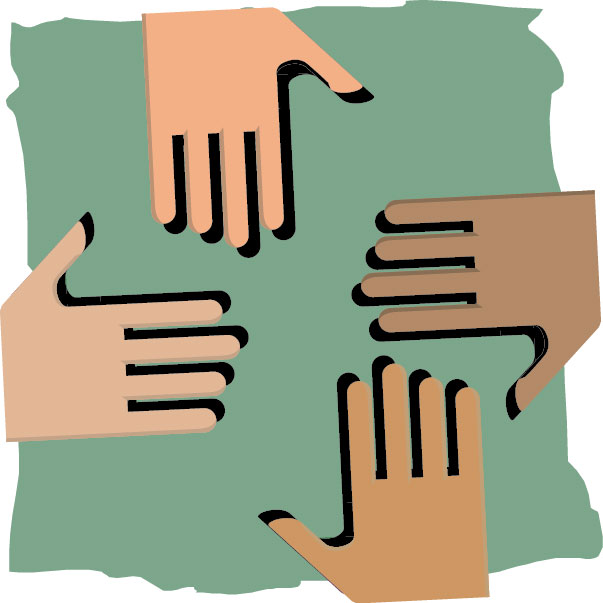 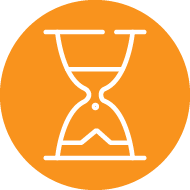 Insurance policies held
Motor 82%
Travel 41%
Buildings / Contents 81%

16% have claimed on at least one of the below:
Motor 59%
Travel 32%
Buildings/Contents 39%
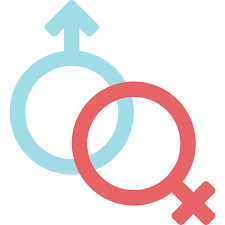 Ethnicity
White/ White British 89%
Asian/ Asian British 7%
Black/ Black British 3%
Mixed/ multiple ethnic groups 1%Other ethnic background 1%
Age
18-24 10%
25-34 18%
35-44 16%
45-54 17%
55-64 16% 
65 or older 23%
Gender
Females 51%
Males 49%
SME n=1,498
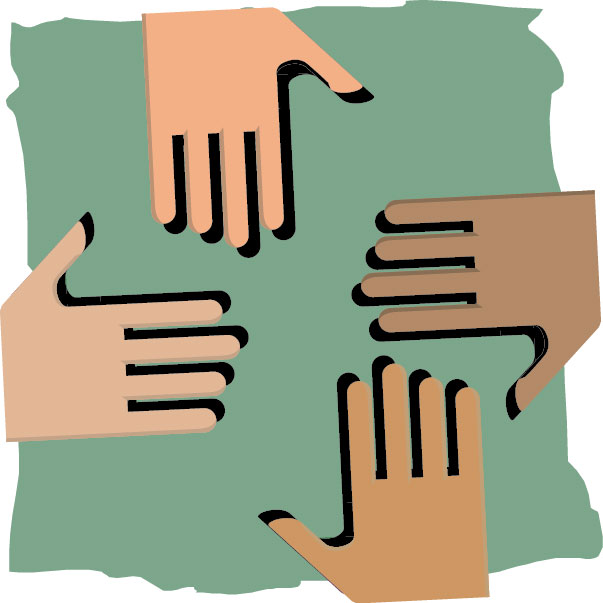 Insurance policies held
Motor 61%
Employers’ liability 57%
Buildings / Contents 77%
Business interruption 21%

22% have claimed on at least one of the below:
Motor 51%
Employers’ liability 41%
Buildings/ Contents 53%
Business interruption 31%
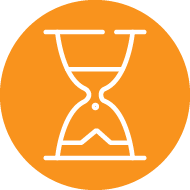 Ethnicity
White/ White British 81%
Asian/ Asian British 10%
Black/ Black British 4%
Mixed / multiple ethnic groups 5%
Age
18-24 11%
25-34 34%
35-44 28%
45-54 14%
55-64 10% 
65 or older 3%
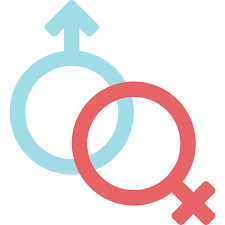 Gender
Females 60%
Males 40%
Top 5 sectors
Construction 15%
Wholesale or retail trade 10%
Healthcare 9%
Education 8%
Professional, scientific or technical services 8%
Insurance buying decisions
Sole decision maker 42%
Joint decision maker 34%
Influencer, but I do not make the final decision 24%
Number of employees
1-5 29%
6-20 30%
20 or more 41%
“Who did you buy your insurance with or arrange it through?”  Wave 11 & 12
Consumer n=1,000
SME n=1,498
Wave on wave comparison – Opportunity scores: Loyalty remains the biggest opportunity to improve trust levels with Consumers and SMEs, consistent all previous waves back to 2019.  Speed in relation to claims continues to be a key opportunity with Consumers and has also increased as a way of increasing trust amongst SMEs
Base: All Consumers/ SMEs that hold at least one (motor, travel/ employers’ liability, buildings and/or contents, business interruption) insurance policy/ who have claimed on at least one insurance policy in the last 12 months: Wave 10 & 11 (2022): Consumer n=1,001 SMEs n=1,497.  Wave 11&12 (2023): Consumer n=1,000, SMEs n=1,498
Wave on wave comparison – Opportunity scores
Base: All Consumers/ SMEs that hold at least one (motor, travel/ employers’ liability, buildings and/or contents, business interruption) insurance policy/ who have claimed on at least one insurance policy in the last 12 months: Wave 7&8 (2021): Consumer n=999 SMEs n=1,499. Wave 8&9 (2021): Consumer n=999 SMEs n=1,498.  Wave 9&10 (2022): Consumer n=1,001 SMEs n=1,498,
Wave on wave comparison – Opportunity scores
Base: All Consumers/ SMEs that hold at least one (motor, travel/ employers’ liability, buildings and/or contents, business interruption) insurance policy/ who have claimed on at least one insurance policy in the last 12 months: Wave 4&5 (2020): Consumer n=997 SMEs n= 1,246  Wave 5&6 (2020): Consumer n=1,002  SMEs n= 1,500.  Wave 6&7 (2021): Consumer n=1,005  SMEs n= 1,505.
Wave on wave comparison – Opportunity scores
Base: All Consumers/ SMEs that hold at least one (motor, travel/ employers’ liability, buildings and/or contents) insurance policy/ who have claimed on at least one insurance policy in the last 12 months: Wave 1 (2019): Consumer n=1,002, SMEs n=1,016. Wave 1&2 (2019): Consumer n=1,503, SMEs n=1,523. Wave 2&3 (2019/2020): Consumer n=1,000, SMEs n=1,007.  Wave 3&4 (2020): Consumer n=1,000 SMEs n= 1,000
In comparison to 2018, Loyalty remains the number one consumer opportunity for the insurance industry, followed by Confidence and Ease themes.
Appendix - Consumers
Theme scores for Consumers – gender
Males
Females
Base: Dec 2022 & May 2023 data. All consumers who hold at least one (motor, travel, buildings and/or contents) insurance policy / who have claimed on at least one insurance policy in the last 12 months: Female n=512/82, Male n=488/76.
Top 10 opportunities for Consumers – Females
Base: Dec 2022 & May 2023 data. All consumers who hold at least one (motor, travel, buildings and/or contents) insurance policy/ who have claimed on at least one insurance policy in the last 12 months: 
Female n=512/82
Top 10 opportunities for Consumers – Males
Base: Dec 2022 & May 2023 data. All consumers who hold at least one (motor, travel, buildings and/or contents) insurance policy/ who have claimed on at least one insurance policy in the last 12 months: 
Male n=488/76.
Theme scores for Consumers – Age
55 or older
35-54
18-34
Base: Dec 2022 & May 2023 data. All consumers who hold at least one (motor, travel, buildings and/or contents) insurance policy/ who have claimed on at least one insurance policy in the last 12 months: 18-34 n=277/84, 35-54 n=338/55, 55 or older n= 385/19*   *Low sample, just shown for completeness
Top 10 opportunities for Consumers – 18-34 years old
Base: Dec 2022 & May 2023 data. All consumers who hold at least one (motor, travel, buildings and/or contents) insurance policy/ who have claimed on at least one insurance policy in the last 12 months: 18-34 n=277/84
Top 10 opportunities for Consumers – 35-54 years old
Base: Dec 2022 & May 2023 data. All consumers who hold at least one (motor, travel, buildings and/or contents) insurance policy/ who have claimed on at least one insurance policy in the last 12 months: 35-54 n=338/55
Top 10 opportunities for Consumers – 55 or older
Base: Dec 2022 & May 2023 data. All consumers who hold at least one (motor, travel, buildings and/or contents) insurance policy/ who have claimed on at least one insurance policy in the last 12 months:-  55 or older n=385/19* Small base, indicative only
Theme scores for Consumers – ethnicity
White/ White British
Ethnic minorities
Base: Dec 2022 & May 2023 data. All consumers who hold at least one (motor, travel, buildings and/or contents) insurance policy/ who have claimed on at least one insurance policy in the last 12 months: White/ White British n=885/120, Ethnic minorities: n=112/37* Low sample, just shown for completeness.
Top 10 opportunities for Consumers – White/ White British
Base: Dec 2022 & May 2023 data. All consumers who hold at least one (motor, travel, buildings and/or contents) insurance policy/ who have claimed on at least one insurance policy in the last 12 months: White/ White British n=885/120.
Top 10 opportunities for Consumers – Ethnic minorities
Base: Dec 2022 & May 2023 data. All consumers who hold at least one (motor, travel, buildings and/or contents) insurance policy/ who have claimed on at least one insurance policy in the last 12 months: Ethnic minorities: n=112/37* Small base, indicative only.
Theme scores for Consumers – policy type held
Buildings/ Contents
Travel
Motor
Base: July 2022 & Dec 2022 data. All consumers who hold at least one (motor, travel, buildings and/or contents) insurance policy: Motor n=474, Travel n=217, Buildings and/or Contents n=309, Total n=1,000. Note: If more than one different policies were selected, participants were randomly assigned to answer performance questions for one of the policies only.
Top 10 opportunities for Consumers – policy type held motor
Base: Dec 2022 & May 2023 data. All consumers who hold at least one (motor, travel, buildings and/or contents) insurance policy: Motor n=474
Top 10 opportunities for Consumers – policy type held travel
Base: Dec 2022 & May 2023 data. All consumers who hold at least one (motor, travel, buildings and/or contents) insurance policy:, Travel n=217
Top 10 opportunities for Consumers – policy type held buildings/ contents
Base: Dec 2022 & May 2023 data. All consumers who hold at least one (motor, travel, buildings and/or contents) insurance policy, Buildings and/or Contents n=309
Theme scores for Consumers – policy type claimed
Buildings/ Contents
Travel
Motor
Base: Dec 2022 & May 2023 data. All consumers who have claimed on at least one (motor, travel, buildings and/or contents) insurance policy: Motor n=76, Travel n=44, Buildings/Contents n=38. Note: If more than one different policies were selected, participants were randomly assigned to answer performance questions for one of the policies only.
Opportunities for Consumers – claimed on motor
Base: Dec 2022 & May 2023 data. All consumers who have claimed on at least one (motor, travel, buildings and/or contents) insurance policy: Motor n=76. Note: If more than one different policies were selected, participants were randomly assigned to answer performance questions for one of the policies only.
Opportunities for Consumers – claimed on travel
Base: Dec 2022 & May 2023 data. All consumers who have claimed on at least one (motor, travel, buildings and/or contents) insurance policy: Travel n=44, Note: If more than one different policies were selected, participants were randomly assigned to answer performance questions for one of the policies only.
Opportunities for Consumers – claimed on buildings/ contents
Base: Dec 2022 & May 2023 data. All consumers who have claimed on at least one (motor, travel, buildings and/or contents) insurance policy:  Buildings/Contents n=38. Note: If more than one different policies were selected, participants were randomly assigned to answer performance questions for one of the policies only.
In comparison to 2018, Loyalty remains the number one consumer opportunity for the insurance industry, followed by Confidence and Ease themes.
Appendix - SMEs
Theme scores for SMEs – gender
Males
Females
Base: Dec 2022 & May 2023 data. All SMEs that hold at least one (motor, employers’ liability, buildings and/or contents, business interruption) insurance policy/ who have claimed on at least one insurance policy in the last 12 months: Female n=899/166, Male: 595/156.
Top 10 opportunities for SMEs – Females
Base: Dec 2022 & May 2023 data. All SMEs that hold at least one (motor, employers’ liability, buildings and/or contents, business interruption) insurance policy/ who have claimed on at least one insurance policy in the last 12 months: Female n=899/166
Top 10 opportunities for SMEs – Males
Base: Dec 2022 & May 2023 data. All SMEs that hold at least one (motor, employers’ liability, buildings and/or contents, business interruption) insurance policy/ who have claimed on at least one insurance policy in the last 12 months: Male: 595/156
Theme scores for SMEs – age
55 or older
35-54
18-34
Base: Dec 2022 & May 2023  data. All SMEs that hold at least one (motor, employers’ liability, buildings and/or contents, business interruption) insurance policy/ who have claimed on at least one insurance policy in the last 12 months: 18-34 n=672/204  35-54 n=628/113,  55 or older n=198/6 (excluded from the table).
Top 10 opportunities for SMEs – 18-34 years old
Base: Dec 2022 & May 2023  data. All SMEs that hold at least one (motor, employers’ liability, buildings and/or contents, business interruption) insurance policy/ who have claimed on at least one insurance policy in the last 12 months: 18-34 n=672/204
Top 10 opportunities for SMEs – 35-54 years old
Base: Dec 2022 & May 2023 data. All SMEs that hold at least one (motor, employers’ liability, buildings and/or contents, business interruption) insurance policy/ who have claimed on at least one insurance policy in the last 12 months: 35-54 n=628/113
Top 10 opportunities for SMEs – 55 or older years old
Base: Dec 2022 & May 2023 data. All SMEs that hold at least one (motor, employers’ liability, buildings and/or contents, business interruption) insurance policy/ who have claimed on at least one insurance policy in the last 12 months:  55 or older n=198/6 (excluded from the table).
Theme scores for SMEs – ethnicity
White/ White British
Ethnic minorities
Base: Dec 2022 & May 2023 data. All SMEs that hold at least one (motor, employers’ liability, buildings and/or contents, business interruption) insurance policy/ who have claimed on at least one insurance policy in the last 12 months: White/ White British n=1,215/232, Ethnic minorities n=268/86
Top 10 opportunities for SMEs – White/ White British
Base: Dec 2022 & May 2023 data. All SMEs that hold at least one (motor, employers’ liability, buildings and/or contents, business interruption) insurance policy/ who have claimed on at least one insurance policy in the last 12 months: White/ White British n=1,215/232
Top 10 opportunities for SMEs – Ethnic minorities
Base: Dec 2022 & May 2023 data. All SMEs that hold at least one (motor, employers’ liability, buildings and/or contents, business interruption) insurance policy/ who have claimed on at least one insurance policy in the last 12 months: Ethnic minorities n=268/86
Theme scores for SMEs – number of employees
More than 20
6-20
1-5
Base: Dec 2022 & May 2023 data. All SMEs that hold at least one (motor, employers’ liability, buildings and/or contents, business interruption) insurance policy/ who have claimed on at least one insurance policy in the last 12 months: 1-5 employees n=432/40, 6-20 employees n=446/119,  More than 20 employees n=620/164.
Top 10 opportunities for SMEs – 1-5 employees
Base: Dec 2022 & May 2023 data. All SMEs that hold at least one (motor, employers’ liability, buildings and/or contents, business interruption) insurance policy/ who have claimed on at least one insurance policy in the last 12 months: 1-5 employees n=432/40.
Top 10 opportunities for SMEs – 6-20 employees
Base: Dec 2022 & May 2023 data. All SMEs that hold at least one (motor, employers’ liability, buildings and/or contents, business interruption) insurance policy/ who have claimed on at least one insurance policy in the last 12 months:  6-20 employees n=446/119
Top 10 opportunities for SMEs – More than 20 employees
Base: Dec 2022 & May 2023 data. All SMEs that hold at least one (motor, employers’ liability, buildings and/or contents, business interruption) insurance policy/ who have claimed on at least one insurance policy in the last 12 months:  More than 20 employees n=620/164
Theme scores for SMEs – policy type held
Employers’ liability
Buildings/ Contents
Motor
Business interruption
Base: Dec 2022 & May 2023 data. All SMEs that hold at least one (motor, employers’ liability, buildings and/or contents, business interruption) insurance policy: Motor n=357, Employers’ Liability n=365, Buildings and/or Contents n=493, Business interruption n=283. Note: If more than one different policies were selected, participants were randomly assigned to answer performance questions for one of the policies only.
Top 10 opportunities for SMEs – policy type held motor
Base: Dec 2022 & May 2023 data. All SMEs that hold at least one (motor, employers’ liability, buildings and/or contents, business interruption) insurance policy: Motor n=357. Note: If more than one different policies were selected, participants were randomly assigned to answer performance questions for one of the policies only.
Top 10 opportunities for SMEs – policy type held employers’ liability
Base: Dec 2022 & May 2023 data. All SMEs that hold at least one (motor, employers’ liability, buildings and/or contents, business interruption) insurance policy: Employers’ Liability n=365. Note: If more than one different policies were selected, participants were randomly assigned to answer performance questions for one of the policies only.
Top 10 opportunities for SMEs – policy type held buildings/ contents
Base: Dec 2022 & May 2023 data. All SMEs that hold at least one (motor, employers’ liability, buildings and/or contents, business interruption) insurance policy: Buildings and/or Contents n=493. Note: If more than one different policies were selected, participants were randomly assigned to answer performance questions for one of the policies only.
Top 10 opportunities for SMEs – policy type held business interruption
Base: Dec 2022 & May 2023 only data. All SMEs that hold at least one (motor, employers’ liability, buildings and/or contents, business interruption) insurance policy: Business Interruption n=283. Note: If more than one different policies were selected, participants were randomly assigned to answer performance questions for one of the policies only.
Theme scores for SMEs – policy type claimed
Buildings/ Contents
Employers’ liability
Motor
Business Interruption
Base: Dec 2022 & May 2023 data. All SMEs that claimed on at least one (motor, employers’ liability, buildings and/or contents, business interruption) insurance policy: Motor n=79, Employers’ liability n=75, Buildings/Contents n=97, Business Interruption n=72. Note: If more than one different policies were selected, participants were randomly assigned to answer performance questions for one of the policies only.
Opportunities for SMEs – claimed on motor
Base: Dec 2022 & May 2023 data. All SMEs that claimed on at least one (motor, employers’ liability, buildings and/or contents, business interruption) insurance policy: Motor n=79,  Note: If more than one different policies were selected, participants were randomly assigned to answer performance questions for one of the policies only.
Opportunities for SMEs – claimed on employers’ liability
Base: Dec 2022 & May 2023 data. All SMEs that claimed on at least one (motor, employers’ liability, buildings and/or contents, business interruption) insurance policy: Employers’ liability n=75, Note: If more than one different policies were selected, participants were randomly assigned to answer performance questions for one of the policies only.
Opportunities for SMEs – claimed on buildings/ contents
Base: Dec 2022 & May 2023 data. All SMEs that claimed on at least one (motor, employers’ liability, buildings and/or contents, business interruption) insurance policy: Buildings/Contents n=97. Note: If more than one different policies were selected, participants were randomly assigned to answer performance questions for one of the policies only.
Opportunities for SMEs – claimed on business interruption
Base: Dec 2022 & May 2023 data. All SMEs that claimed on at least one (motor, employers’ liability, buildings and/or contents, business interruption) insurance policy: Business Interruption n=72. Note: If more than one different policies were selected, participants were randomly assigned to answer performance questions for one of the policies only.